Всеукраїнський місячник шкільних бібліотек “Шкільна бібліотека та екологічна просвіта учнів”
Підготувала 
завідуюча бібліотекою     
  Таран Марія Миколаївна
КЗ “Лиманська ЗОШ І-ІІІ ст.”
Виставка дитячих малюнків “Природа очима дітей”
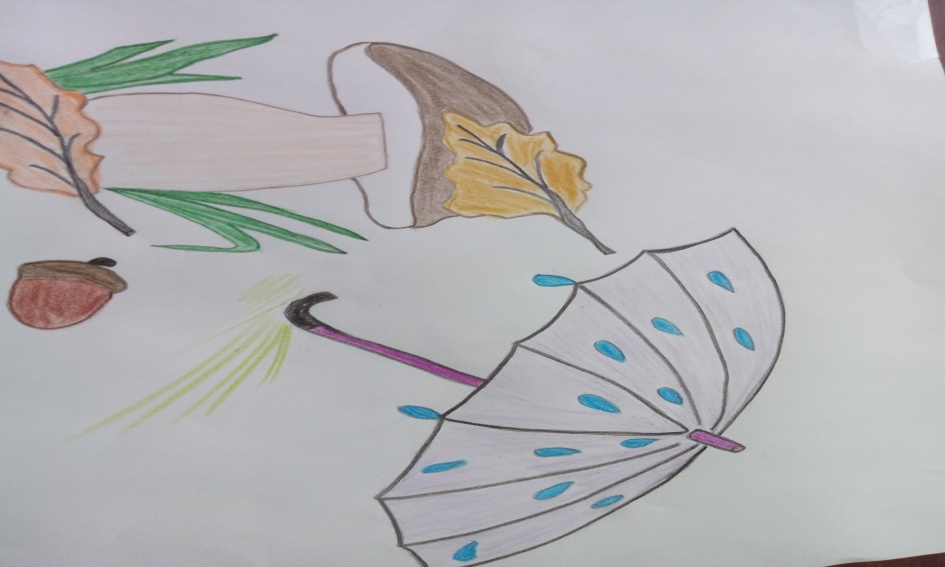 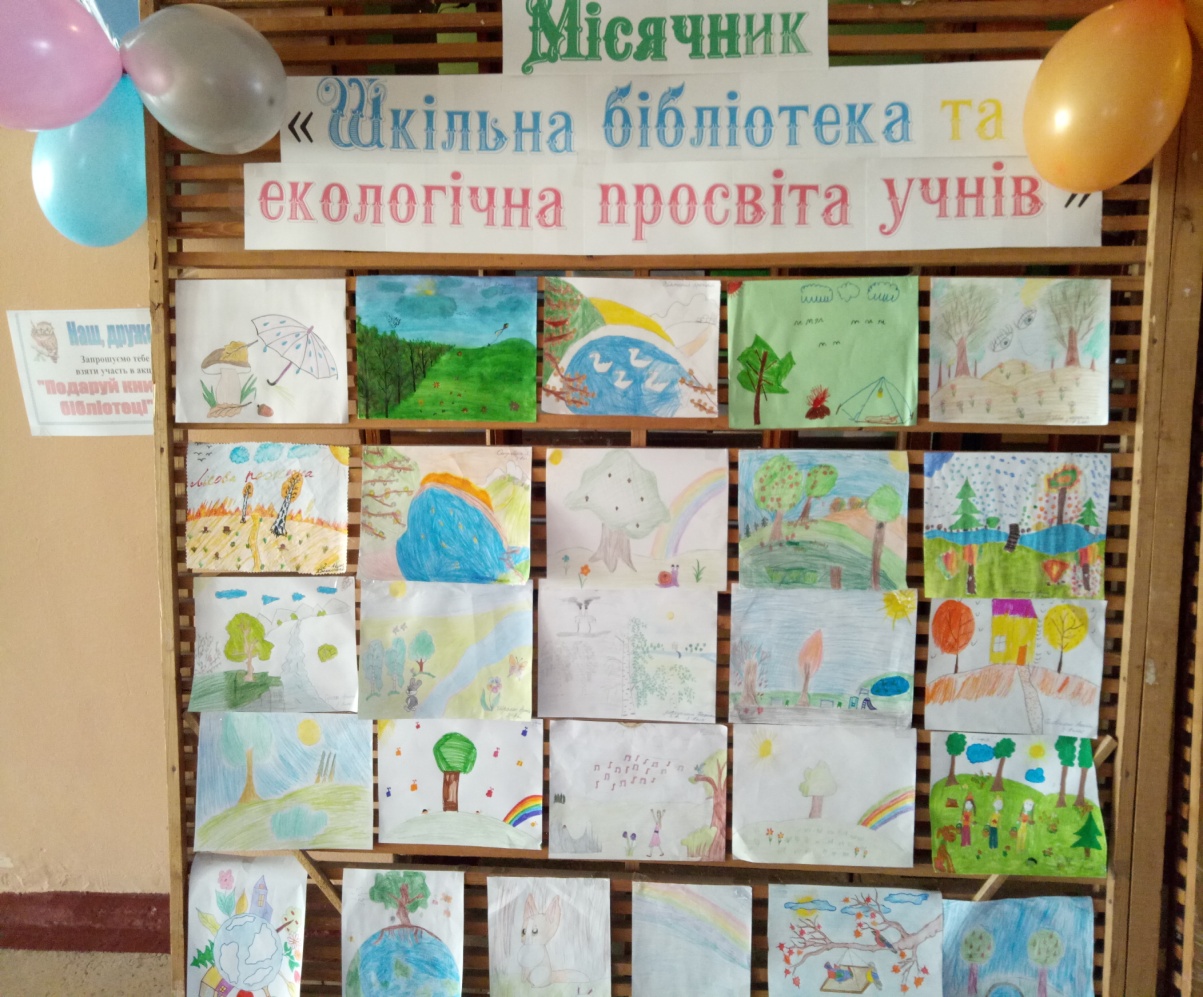 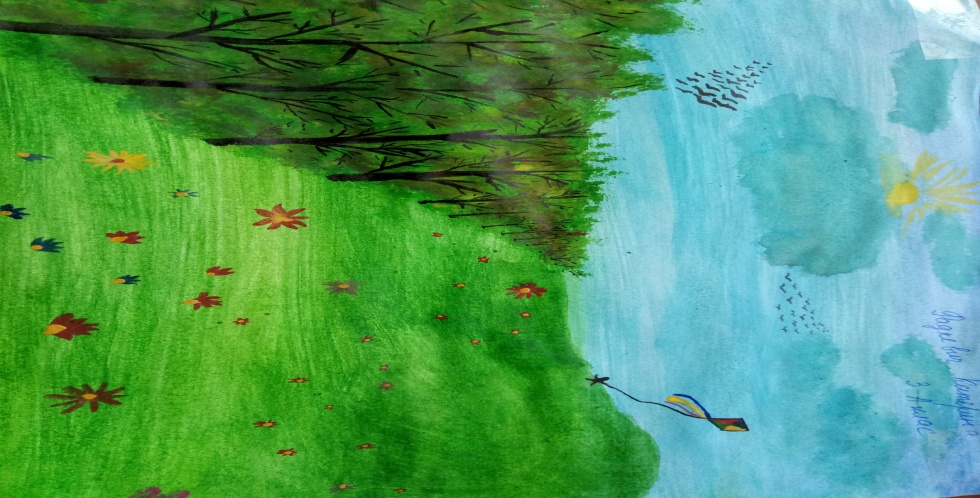 Фотовиставка “У світі дивовижної природи”
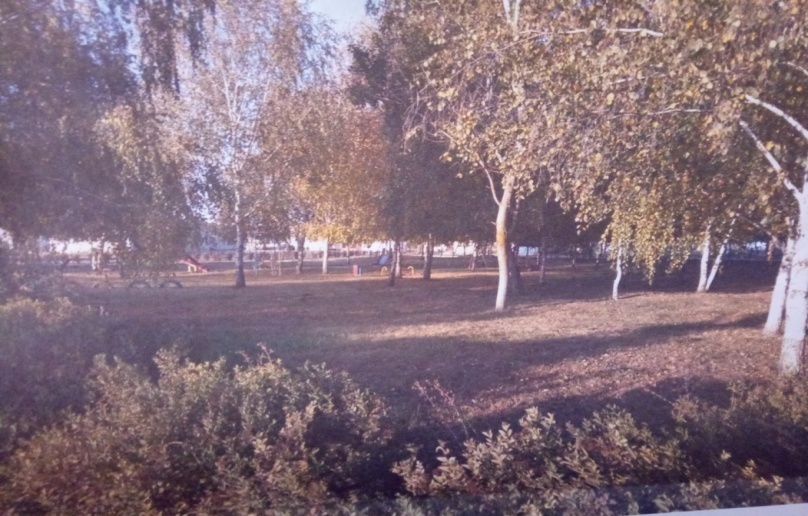 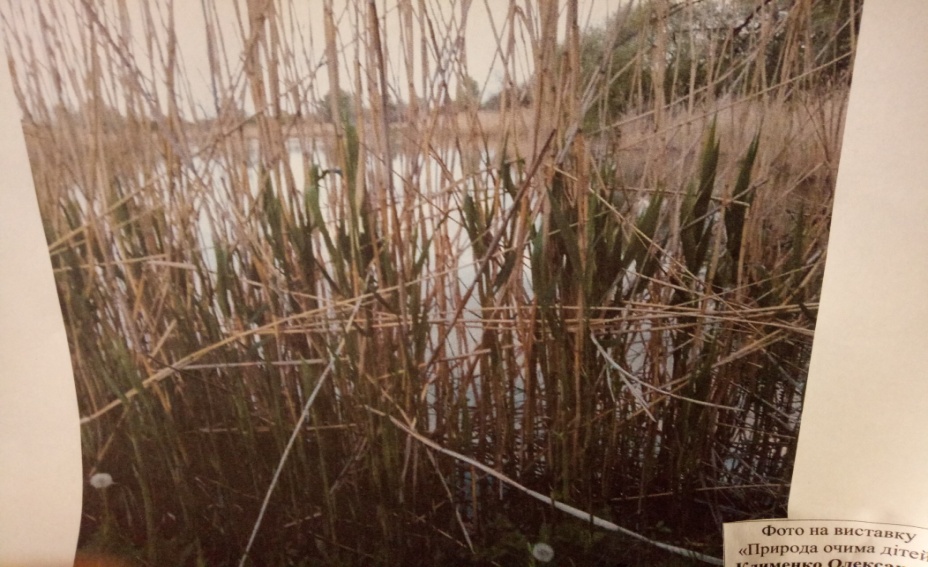 Екологічна година “Ми друзі природи”
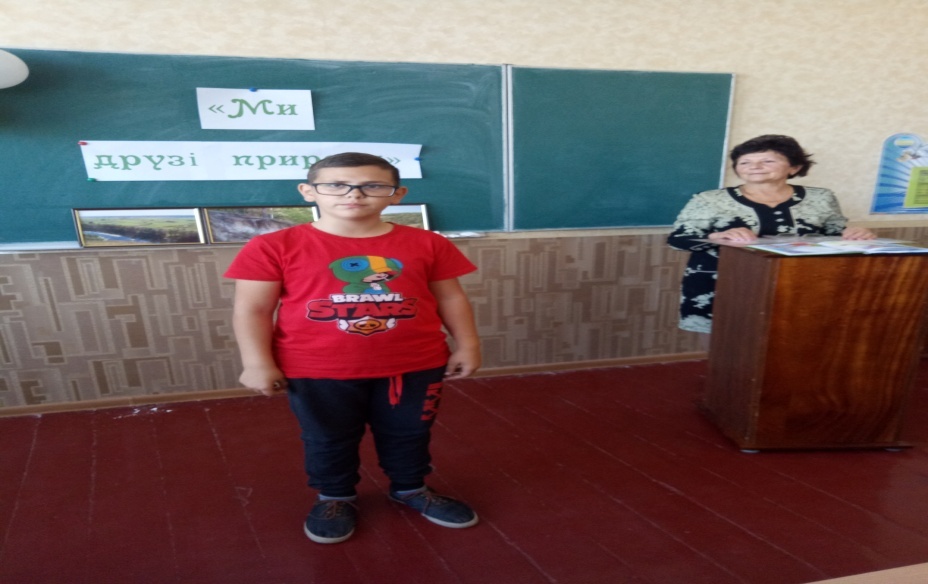 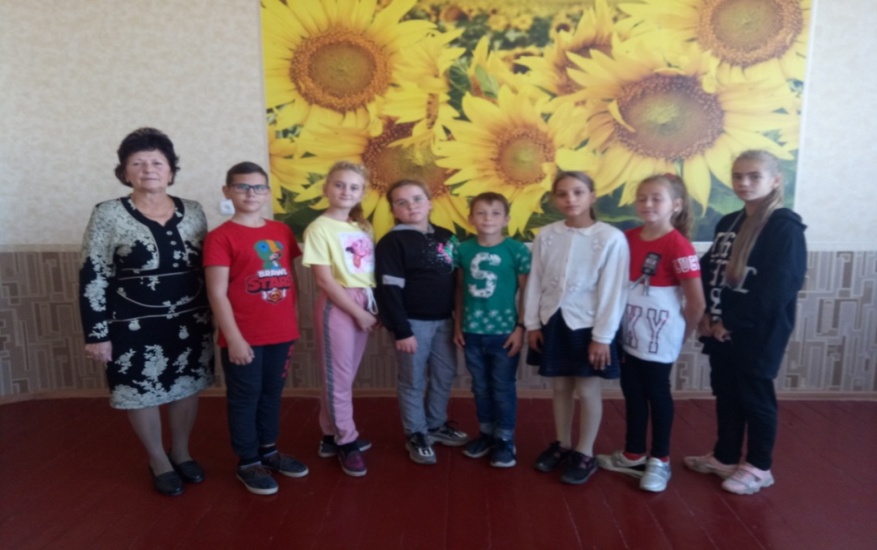 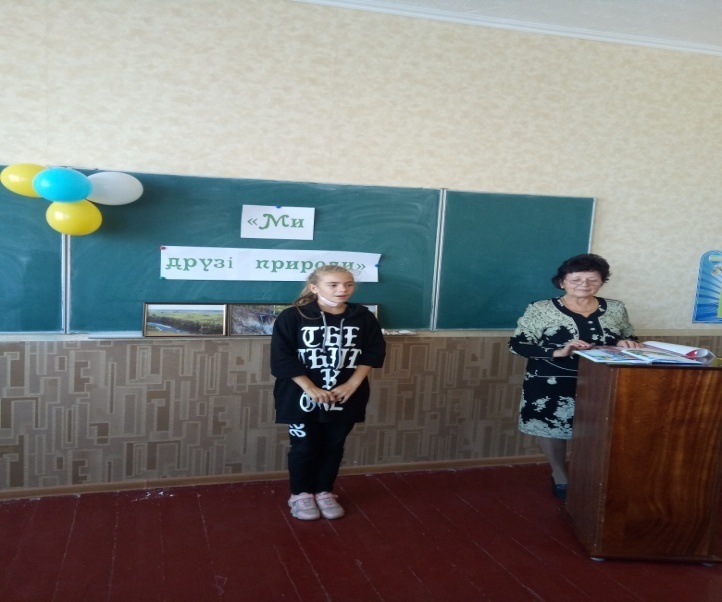 Екологічна година “Вони живуть, ростуть поруч з нами”
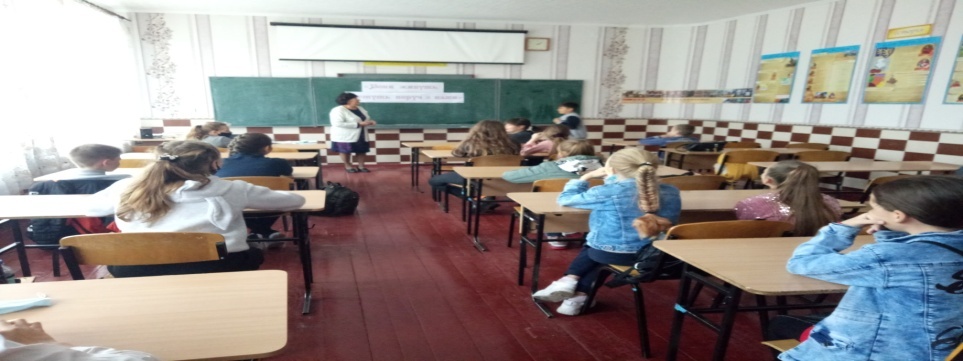 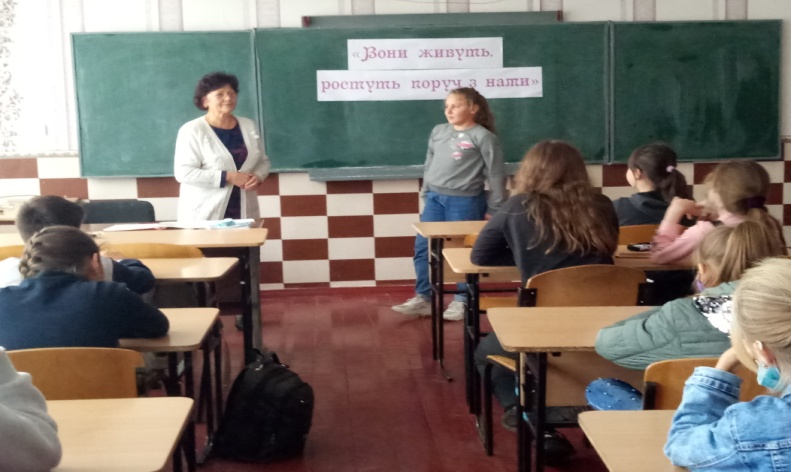 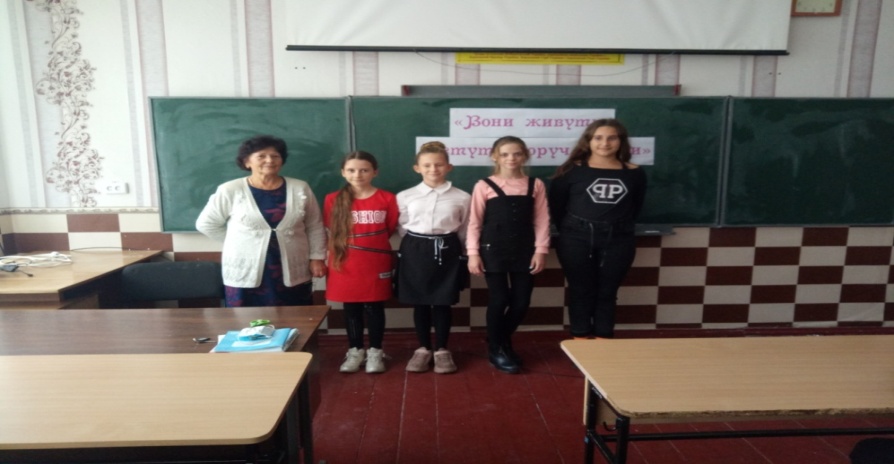 Бесіда-діалог“Нас зібрала одна турбота”
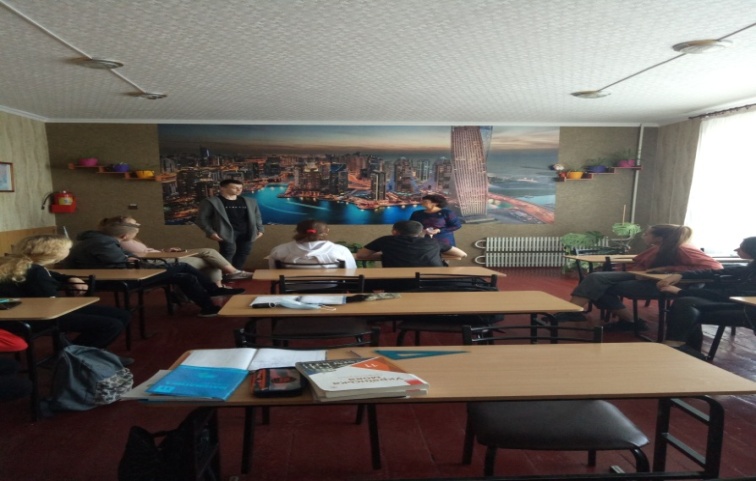 Бесіда-діалог“Нас зібрала одна турбота”
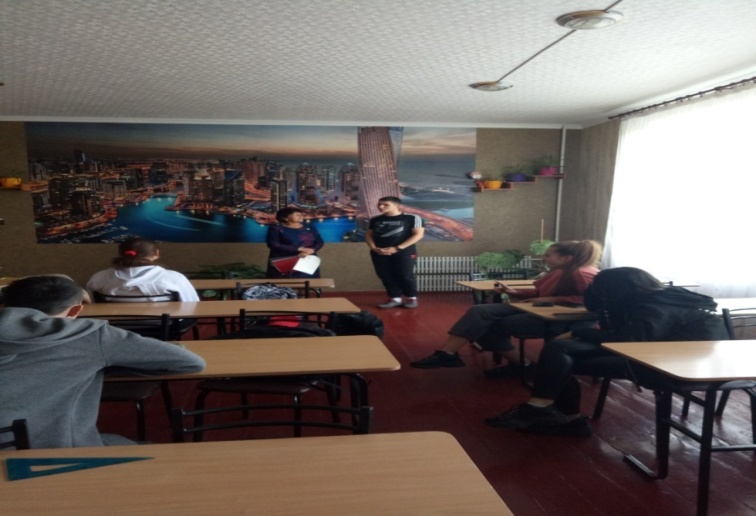 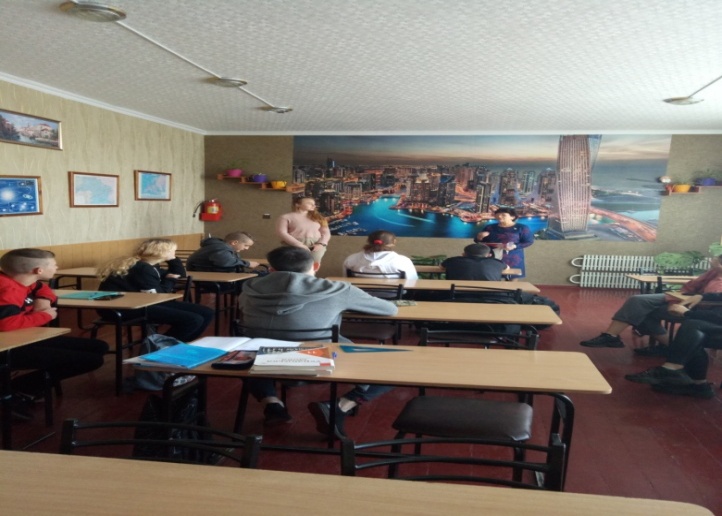 “Екологічний дизайн”робота екомайстерні
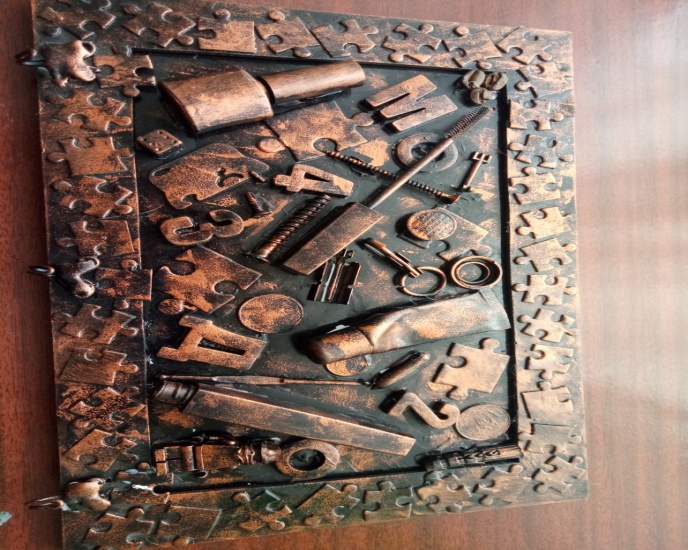 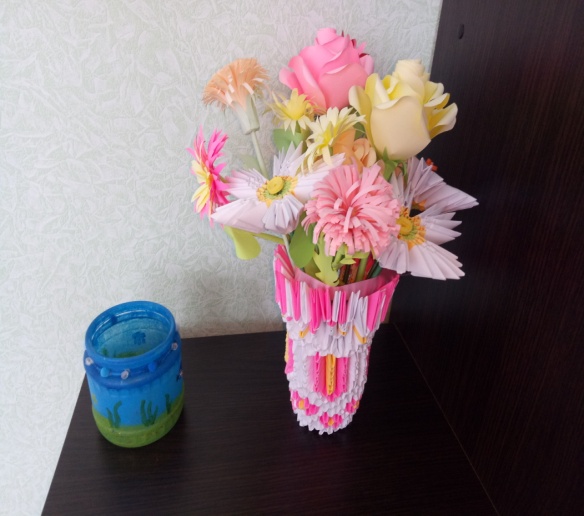 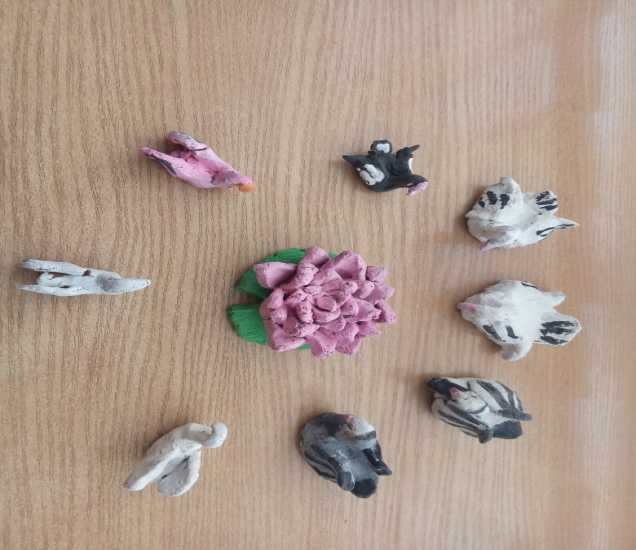 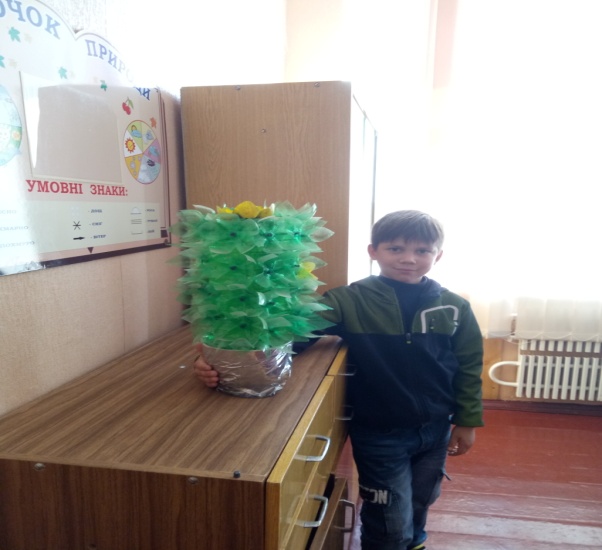 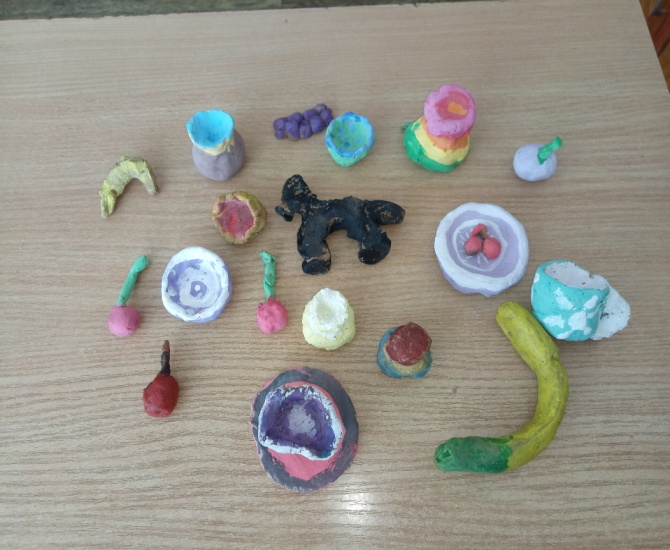 Благодійна акція “Подаруй книгу бібліотеці”